Профессия – спорт,спорт – творчество!
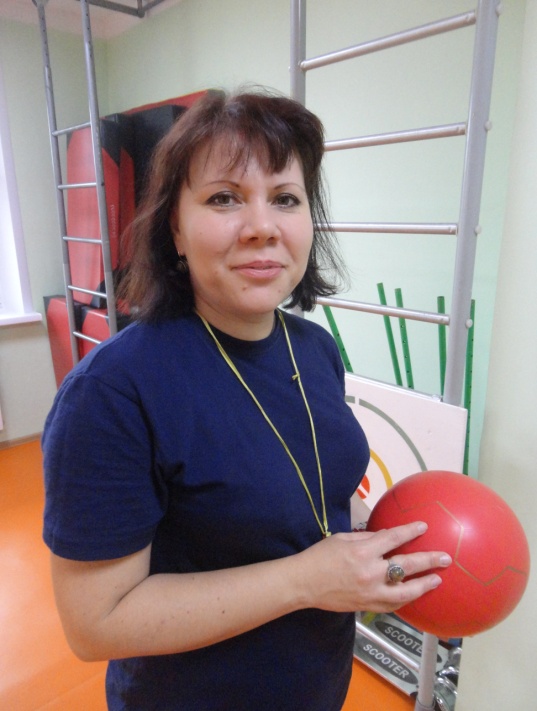 «Профессия- спорт, спорт- творчество!»
Чтоб могли детишки бегать,
    Никогда не унывать.
    Босиком ходить по снегу,
    Прыгать, в мячики играть.
    Был детишкам лучший друг-
    Наш детсадовский физрук.
«Профессия- спорт, спорт- творчество!»
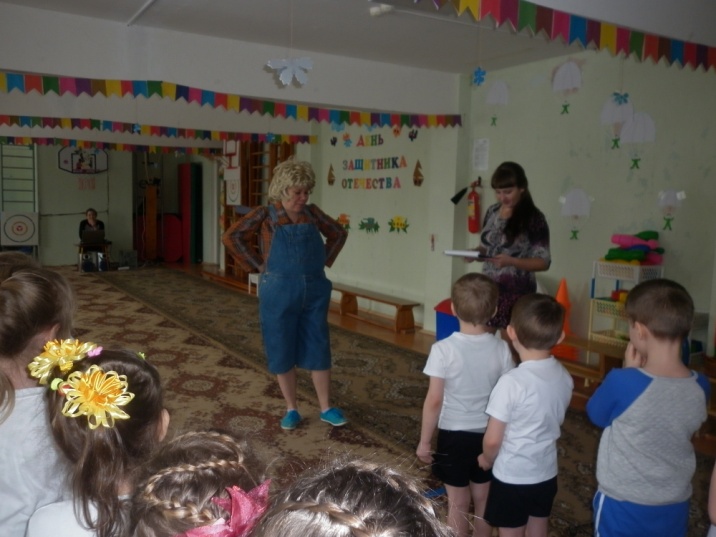 Хоть волнуемся немножко,
Суетимся и дрожим,
Мы под гром аплодисментов
Свой талант раскрыть спешим.
«Профессия- спорт, спорт- творчество!»
Со здоровьем все в порядке,
Потому что по утрам
В светлом зале на зарядке
Быть не скучно малышам.
Наши дети физкультуру
Очень обожают
Силу, дух, мускулатуру
В играх укрепляют!
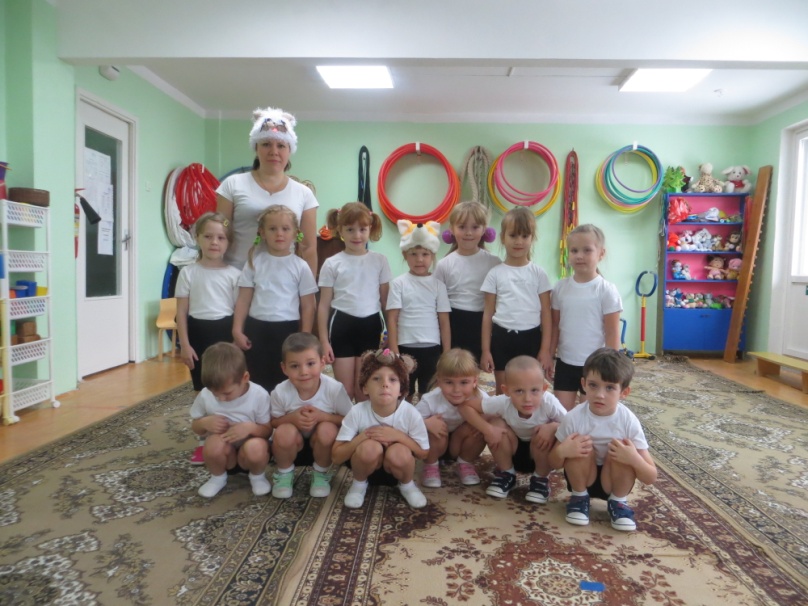 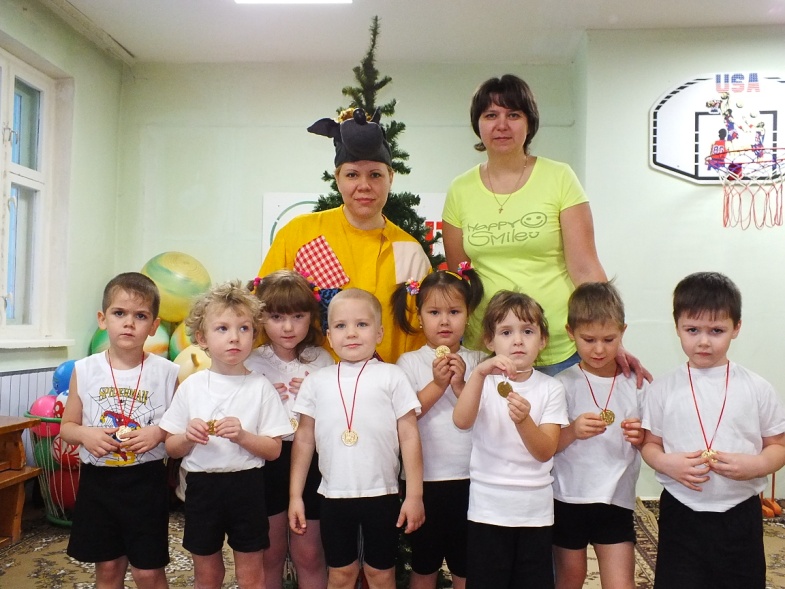 «Профессия- спорт, спорт- творчество!»
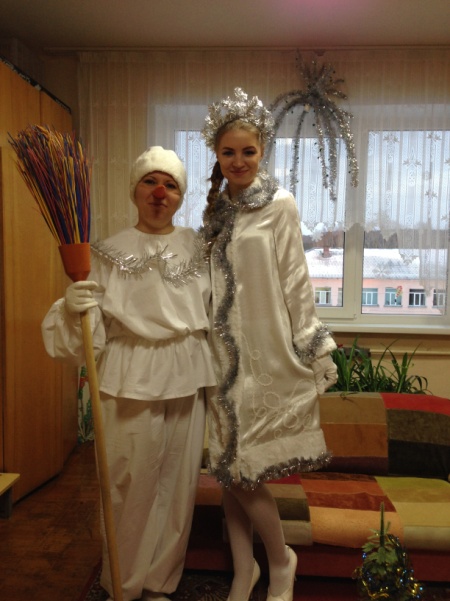 Кто в театре был однажды
Не забудет никогда.
Сцена, занавес, актёры – 
Начинается игра!

Мы покажем сказку мамам
Под названьем «ТЕРЕМОК».
Репетировали днями,
Роли знаем на зубок.
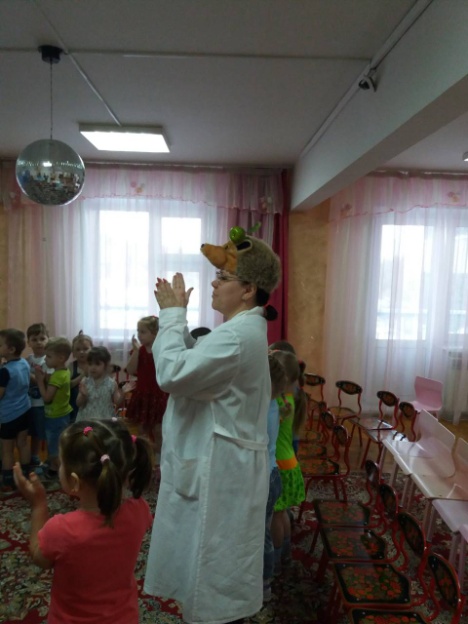 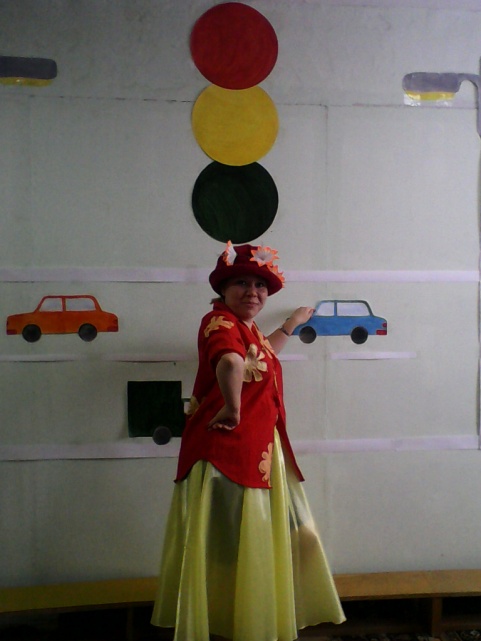 «Профессия- спорт, спорт- творчество!»
Педагогом надо родиться,
Чтоб детей непременно любить.
И терпенье иметь, не сердиться,
И заботой уметь окружить!